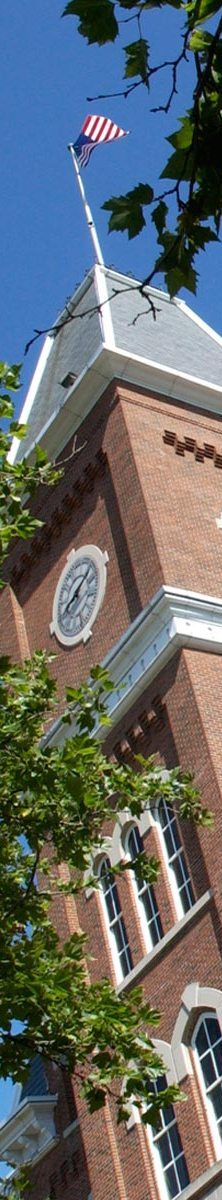 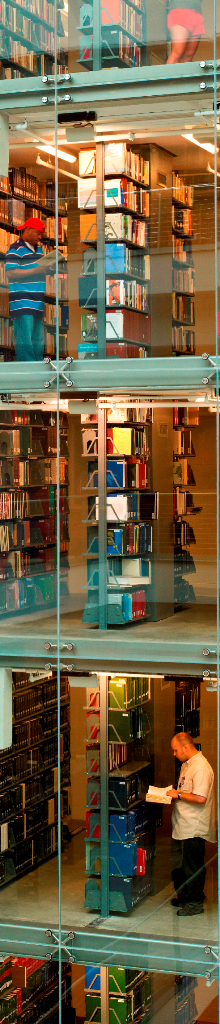 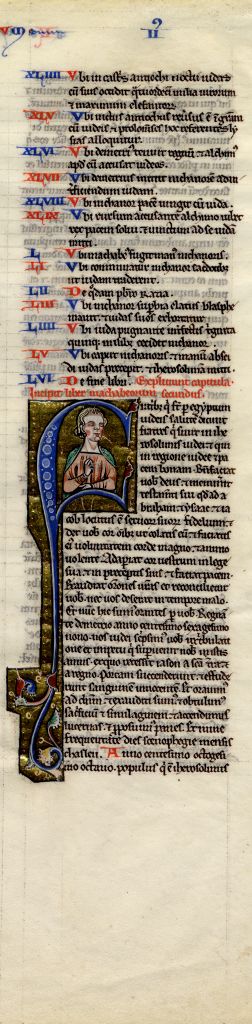 Connecting to Mission
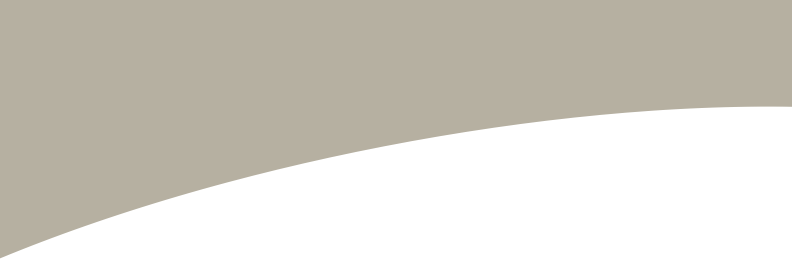 Lisa R. Carter
carter.1088@osu.edu
Past Forward!  Meeting Stakeholder  Needs in 21st Century Special Collections
June 3, 2013
This work is licensed under a Creative Commons Attribution 3.0 Unported License. http://creativecommons.org/licenses/by/3.0/
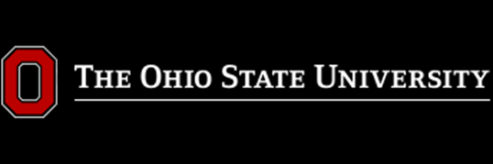 Context for Advocacy
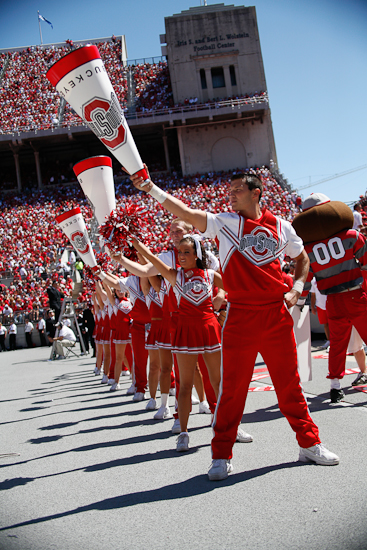 Being “special” is not enough
Reduced resources 
Increased, changing demands
Data driven decision making 
Focus on outcomes, results 
Targeted, strategic investment
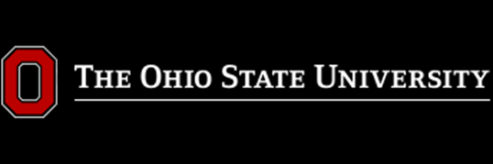 Library Directors on Special Collections
“. . . it is their accumulated special collections that increasingly define the uniqueness and character of individual research libraries.”
-- Special Collections in ARL Libraries, March 2009
ARL Working Group on Special Collections

“stewardship of unique assets associated with an institution is an increasing priority”
      -- 21st-Century Collections: Calibration of Investment and Collaborative Action, March 10, 2012
ARL Task Force on 21st-Century Research Library Collections
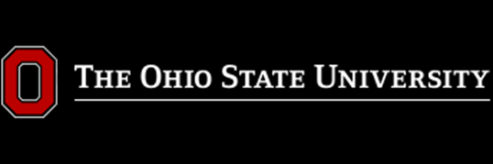 [Speaker Notes: In an environment where mass digitization of books and periodicals for Web access is accelerating, and electronic journals and aggregated databases are part of the shared landscape of scholarly communication, it is their accumulated special collections that increasingly define the uniqueness and character of individual research libraries. The time is now to meet the challenges and responsibilities that these materials present. 

In its 2012 issue brief on calibrating investment and taking collaborative action, the Steering Committee on Transforming Research Libraries, noted that “stewardship of unique assets associated with an institution/library is an increasing priority,”  but clearly indicated that this prioritization will take place within a more holistic view of research library collections as “components of the academy’s knowledge resources.”]
Library Directors on Special Collections
“Expecting an appreciation of the intrinsic goodness of special collections won’t carry the day even in well-off, prestigious institutions, because—well, because at the top level “it’s all about them.”
-- Sarah Pritchard
Afterword:  Special Collections and Assessing the Value of Academic Libraries 
RBM, Fall 2012
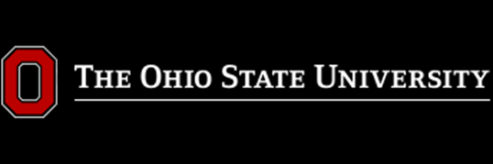 [Speaker Notes: The key challenge in special collections—in fact, in any part of the academic library—is getting the broader institution to care. How does one ensure that the university and its stakeholders will be willing to underwrite the support of special collections, arguably the most expensive component of a library as far as acquisitions, skilled professional staff, customized space, preservation, and security? Expecting an appreciation of the intrinsic goodness of special collections won’t carry the day even in well-off, prestigious institutions, because—well, because at the top level “it’s all about them.” Our assessment program has to demonstrate the value of special collections to advancing the mission of the entire library, and in turn the value of the library in contributing to the accomplishment of the university’s goals.]
Library Directors on Special Collections
Special collections may have “a role as an integral leader in shaping the evolving 21st-century collection—but it will be as a component activity contributing to broad institutional goals.”
-- Tom Hickerson
Rebalancing the Investment in Collections 
Research Library Issues, no. 277, December 2011
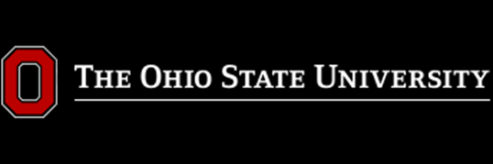 [Speaker Notes: In “Rebalancing the Investment in Collections,” Tom Hickerson noted that “special collections can become an increasingly central element of our libraries—but special collections must first become a central element of our libraries.  A new alignment is necessary, incorporating special collections, staffing, and expertise into the common asset base of the library.”  He went on to cite the importance of “mission alignment both with the broader library and with the university mandate,” and the need for “new organizational structures [to bring] librarians and archivists together to pursue common outcomes.”  Finally, he noted that special collections may have “a role as an integral leader in shaping the evolving 21st-century collection—but it will be as a component activity contributing to broad institutional goals.” 
Hickerson, H. Thomas.  2011.  “Rebalancing the Investment in Collections.” Research Library Issues:  A Bimonthly Report from ARL, CNI, and SPARC, no. 277, p. 5.]
Mission Alignment
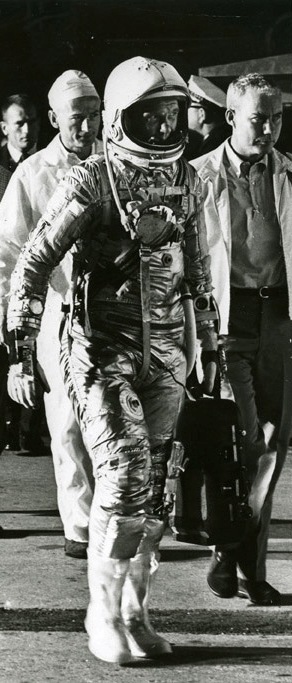 Know and understand the mission of your parent organization
Read your context critically
Be part of the dialog of innovation
Take a broad view
Write concisely and with purpose
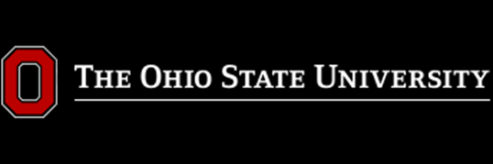 Example:  OSU
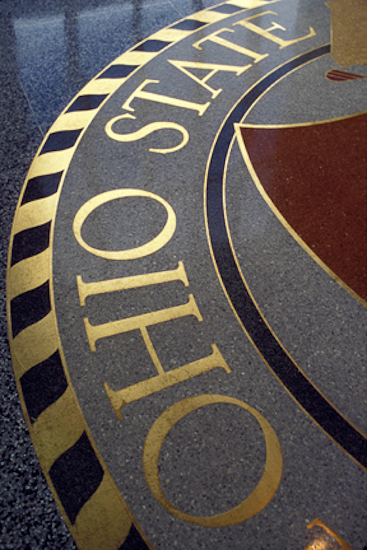 Vision
The Ohio State University will be the world’s preeminent public comprehensive university, solving problems of world-wide significance.
Mission
We exist to advance the well-being of the people of Ohio and the global community through the creation and dissemination of knowledge.
Values
Commitment to Excellence
Collaboration as One University
Diversity in People and Ideas
Change and Innovation
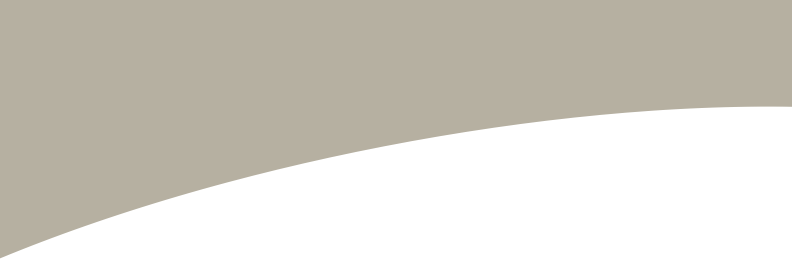 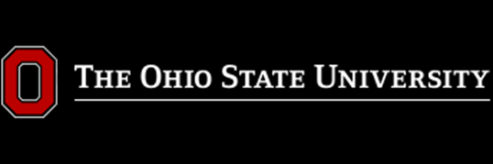 OSU:  Core Goals
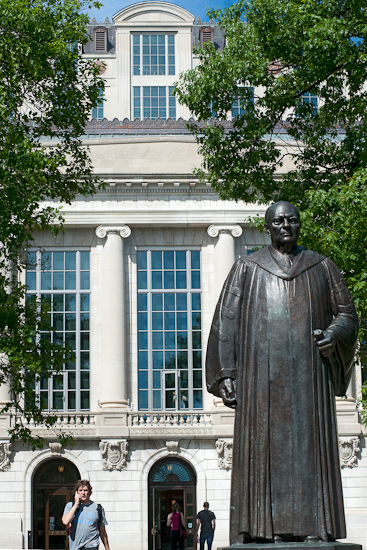 Teaching and Learning:  student-centered learning led by engaged faculty

Research and Innovation:  distinctive contribution to knowledge and scholarship

Outreach and Engagement:  mutual  partnerships with our communities.

Resource Stewardship:  an affordable public university, operational efficiency and effectiveness.
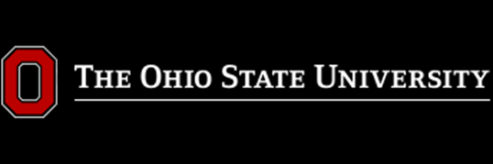 OSU Libraries
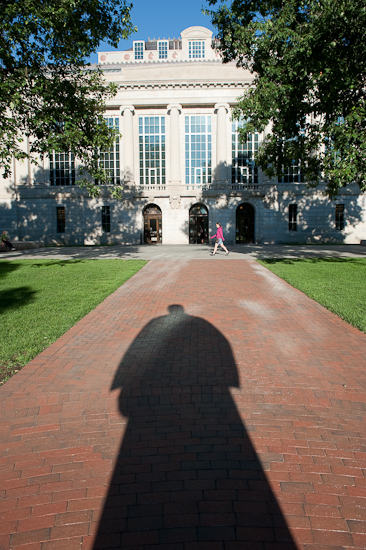 Vision

Advance student  and faculty success.
   (echoes “student centered, engaged faculty”)
Deliver distinctive content.
    (“distinctive contribution to scholarship”)
Foster intellectual connections.
    (“partnerships with communities”)
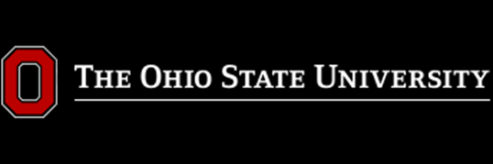 OSU Libraries:  Mission
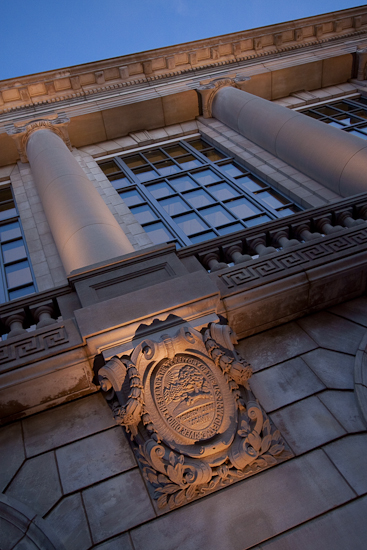 A dynamic partner and campus leader in advancing discovery and learning for OSU, for the state of Ohio, and for an ever expanding community of world scholars.  We create, acquire, organize, disseminate, and preserve scholarship in traditional and digital forms; we foster an environment conducive to academic inquiry, scholarly communication, creative achievement, and lifelong learning; we help students become information literate and globally aware; and we contribute to the University’s drive to eminence in teaching, research, and service.
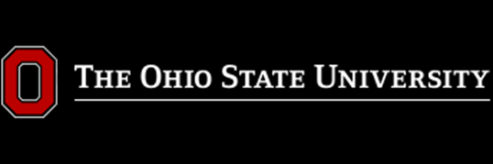 OSU Libraries:  Strategic Themes
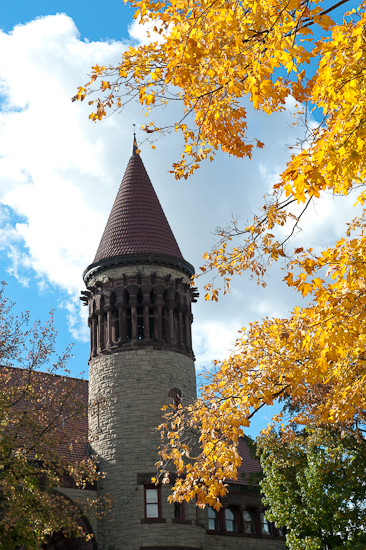 Services: user-centered

Collections: reflect the changing technologies and practices

Library as Intellectual Crossroads

Innovative Leadership: national 

Infrastructure: diverse, innovative, effective
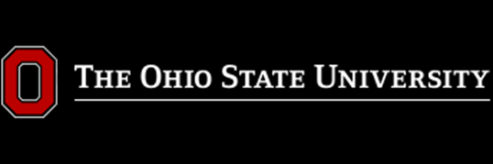 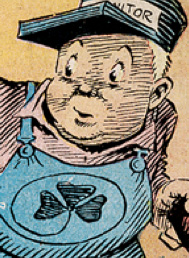 OSU Special Collections
Increase alignment of library sponsored programs and exhibitions with University level teaching and research initiatives.

Robust exhibition program 
Campus Arts initiative 
Data management 
Humanities Institutes’ Working Groups
Billy Ireland Cartoon Library & Museum
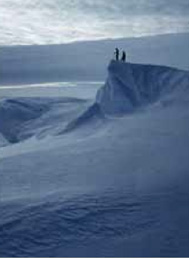 Byrd Polar Research Center Archival Program
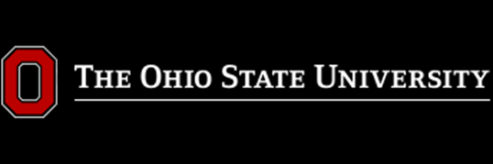 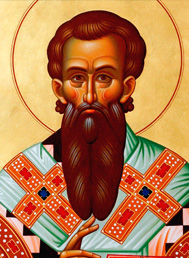 OSU Special Collections
Intensive research assistance
Support graduate student success as advisors and in practicums
Increasingly supply raw data for digital scholarship
Offer enhanced and innovative research services to faculty and graduate students.
Hilandar Research Library
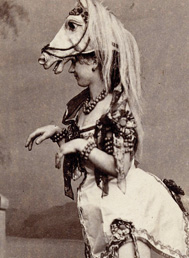 Lawrence and Lee Theatre Research Institute
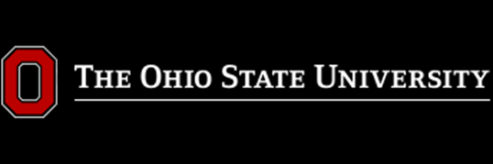 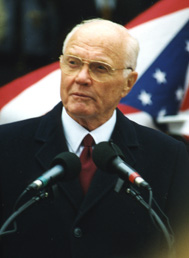 OSU Special Collections
Increase the scale and scope of distinctive and digital collections and enhance access to and usage of these materials to support research and anytime, anywhere learning.

Digitizing like crazy
Buckeye Stroll
Blogs, Flickr, Facebook
Ohio Congressional Archives
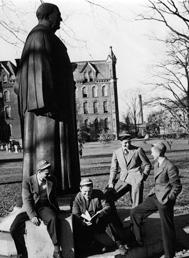 Ohio State University Archives
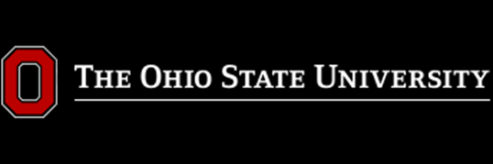 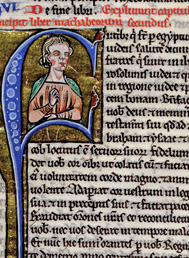 OSU Special Collections
Highly engaged with faculty and service units across campus to integrate library services and resources to enhance teaching and learning.  

Redesigning curriculum 
Research methods courses
Hands-on, intensive use 
Records management program
Rare Books and Manuscripts Library
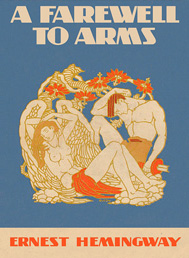 Charvat Collection of American Fiction
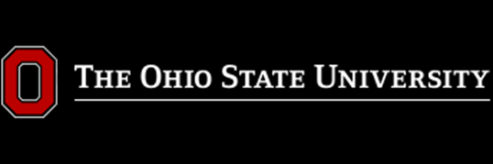 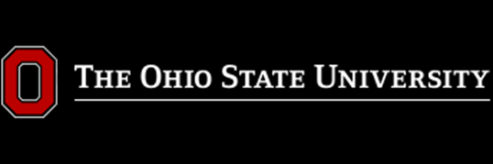 How will you align?
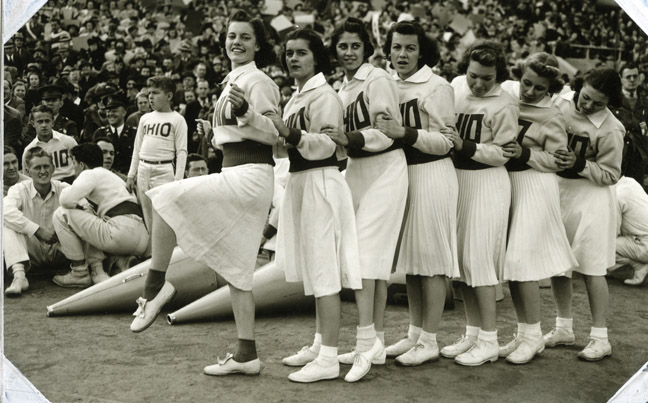 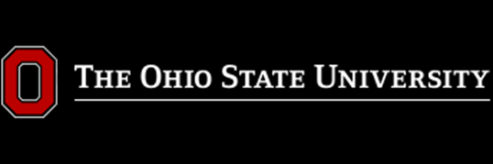